Ptasi album
Fot. Piotr Palus kwokacz
Największy z naszych brodźców, z długimi, oliwkowymi nogami i nieco zadartym dziobem. Podczas przelotów zatrzymuje się nad mulistymi brzegami różnego typu zbiorników oraz na podmokłych łąkach.
                                                                                        Opis: Piotr Palus
Fot. Piotr Palusbrodziec piskliwy
Ptak wielkości szpaka o wydłużonej sylwetce i dość krótkich nogach. Zamieszkuje rzeki o naturalnym biegu, z łachami i wyspami w nurcie, starorzecza, obrzeża zbiorników wodnych, żwirownie.


                                                                               
                                                                                                                                                                                                                                                                                                                                                                             Opis: Piotr Palus
Fot. Marcelina Baranowskałabędź niemy
Biały z długą szyją wygiętą w kształcie litery ,,s’’. Dziób pomarańczowo-czerwony  z czarną nasadą oraz z charakterystycznym guzem.
                                                                                Opis: Marcelina Baranowska
Fot. Piotr Palusłabędź niemy
Długość ciała wynosi 145–160 cm, natomiast rozpiętość skrzydeł  210-240 cm. Ptaki te mogą ważyć nawet do 14 kg.




                                                                                           Opis: Marcelina Baranowska
Fot. Piotr Palus gągoł
Wysiaduje jaja w dziuplach drzew lub specjalnych budkach lęgowych. Mniejszy od krzyżówki. Na zielono połyskującej głowie ma białą owalną plamą u nasady dzioba.

                                                                                                       Opis: Piotr Palus
Fot. Piotr Palusohar
Gniazduje głównie wzdłuż wybrzeża Bałtyku oraz w dolinach Dolnej Odry i Środkowej Wisły, a sporadycznie na zbiornikach zaporowych w głębi lądu. W okresie wędrówek pojawia się w całym kraju.

                                                                                                          Opis: Piotr Palus
Fot. Piotr Paluskrzyżówka
Może osiągnąć masę dochodzącą nawet do 1,8 kg (samiec) i 1,3 kg (samica).

                                                                                          


                                                                                                                                                                                                                                                                                              Opis: Jakub Król
Fot. Malwina Bazylewicz krzyżówka
Długość ciała tych ptaków waha się od 50 do 65 cm. Rozpiętość  skrzydeł zwykle nie przekracza 1 metra.






                                                                                                                                                                                                                                                                                                Opis: Jakub Król
Fot. Piotr Palusśmieszka
W koloniach tych ptaków można zaobserwować przedstawicieli innych gatunków, np. perkozy i kaczki.
                                                     
                                                                             Opis: Oliwia Blacharska
Fot. Malwina Bazylewicz  śmieszka
Śmieszkę spotkamy w pobliżu rzek, zbiorników wodnych, w rejonach nadmorskich, ale często też w miastach i na wysypiskach śmieci. 
                                                                                                       Opis: Piotr Palus
Fot. Piotr Paluskormoran
Kormorany polują na ryby, nurkując w głąb wody nawet do 10 m. Do niedawna nieliczny, obecnie bardzo ekspansywny gatunek. 

                                                                                                       Opis: Piotr Palus



















                                                                                                                                                                                                                                                                                                                                                                             Opis: Piotr Palus
Fot. Piotr Palusczapla siwa
W locie wyróżnia się esowato wygiętą szyją i łukowato wygiętymi skrzydłami. Żywi się rybami, płazami, małymi ssakami oraz wodnymi bezkręgowcami, na które cierpliwie czatuje.

                                                                                                       Opis: Piotr Palus
Fot. Piotr Palusbłotniak stawowy
Przypomina myszołowa, ale figurę ma smuklejszą i bardziej wiotką. Ogon i skrzydła ma dłuższe. Pospolity nad jeziorami i stawami.


                                                           
                                                                                                                                                                                                                                                                                            Opis: Bartłomiej Łukianowicz
Fot. Piotr Palus jastrząb
Jest średniej wielkości ptakiem drapieżnym. Dorasta do 65 cm długości ciała, przy czym samce są wyraźnie mniejsze od samic. Masa jastrzębia to 700 g w przypadku dużych samic może to być nawet 1,2 kg.
                                                                              Opis: Natan Szymański
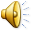 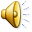 Fot. Oliwier Wojtaszewski kruk
To największy przedstawiciel wróblowatych. Jest to typowy wszystkożerca, ale jego podstawowym pożywieniem jest padlina. Krukowate są jednymi z najmądrzejszych ptaków na świecie.
                                                                                        Opis: Piotr Palus
Fot. Piotr Palus zimorodek
Głowa i dziób zimorodka są nieproporcjonalnie duże w porównaniu do reszty ciała. Jego długi dziób jest czarny, prosty i ostro zakończony – jest idealny do łapania ryb, czyli głównego źródła pożywienia. 
                                                                                                       Opis: Piotr Palus
Fot. Piotr Palus dzięciołek
Najmniejszy gatunek dzięcioła w Polsce, wielkości wróbla. Całe ubarwienie pstre. Często penetruje cienkie gałęzie, które są omijane przez większe dzięcioły.
                                                                                  Opis: Roksana Drwal
Fot. Piotr Palus dzięcioł duży
W lasach każdego typu, a szczególnie sosnowych, najpospolitszy gatunek dzięcioła. Zjada owady wykute spod kory lub z głębi drzewa. Jego rozpiętość skrzydeł to około 44 cm, a waga 74-91 gramów.

                                                                               Opis: Bartłomiej Łukianowicz
Fot. Piotr Paluskrętogłów
Krętogłów to jeden z żyjących w Polsce dzięciołów, choć wygląda nietypowo. Przez swoje ubarwienie świetnie maskuje się na pniu, co bardzo trudno jego wypatrzenie.

                                                                                                                     Opis: Piotr Palus
Fot. Piotr Palus kląskawka
Kląskawkę spotkamy w mozaikowym krajobrazie rolniczym, a także w siedliskach ruderalnych. Jest ptakiem wędrownym, który poza sezonem lęgowym żyje samotnie. Głównym pożywieniem kląskawki są owady i ich larwy oraz inne, drobne bezkręgowce.
                                                                                                       Opis: Piotr Palus
Fot. Piotr Paluspokląskwa
Odzywa się chętnie i w bezchmurne dni robi to od rana do wieczora. Pokląskwy przebywają w Polsce od kwietnia do września. 

                                                                                                       Opis: Piotr Palus
Fot. Piotr Palusszczygieł
Ma dziób przystosowany do rodzaju pobieranego pożywienia. Jego dziób wcale nie jest bardzo gruby,  bo ptak ten żywi się łopianem albo ostami.


                                                                                                            
                                                                                                                     Opis: Jakub Król
Fot. Piotr Palus czyż
Jest niewielkim ptakiem z rodziny łuszczaków. Wyraźnie mniejszy od wróbla, długość ciała mieści się w przedziale od 11 do 13 cm, natomiast masa może dochodzić nawet do 15 gram.
                                                                             Opis: Oliwia Blacharska
Fot. Jakub Królsierpówka
Zwana także synogorlicą turecką. Wyróżnia  się smukłą sylwetką i długim ogonem. Na jej karku znajduje się tak zwany ,, sierp’’.


                                                                                     Opis: Malwina Bazylewicz
Fot. Marcelina Baranowskagołąb miejski (pocztowy)
Ptaki te nie są bardzo duże - mają mniej więcej od 31 do 34 cm długości. Gołębie pocztowe od wieków były wykorzystywane jako pośrednicy w dostarczaniu wiadomości.
                                                                                Opis: Marcelina Baranowska
Fot. Piotr Paluspliszka żółta
Niewielki ptak o smukłej sylwetce, mniejszy od wróbla z charakterystycznym długim ogonem. Występuje na Łąkach, pastwiskach, obrzeżach bagien, polach uprawnych i terenach ruderalnych.
                                                                                                                                                                                                                                                                                                                                                                                Opis: Piotr Palus
Fot. Piotr Palus  kos
Dorosły samiec jest cały czarny z żółtym dziobem i żółtą obwódką wokół oka. Gniazdo robi z korzonków i źdźbeł trawy.


                                                                                                          

                                                                                                                            Opis: Bartłomiej Łukianowicz
Fot. Piotr Palussójka
Występujący licznie ptak wielkości gołębia. Z boku na skrzydłach ma charakterystyczne niebieskie piórka.


                                                                                                  




                                                                                                                                                                                                                                                                                                                 Opis: Malwina Bazylewicz
Dziękujemy za uwagę
PIOTR PALUSmalwina bazylewiczNatan szymański Jakub królOliwier wojtaszewskiMarcelina BaranowskaRoksana drwal
Uczniowie klasy 4a                                                 zespół szkół w KołbaczuUL. CYSTERSóW 9, 74-106 KOŁBACZ